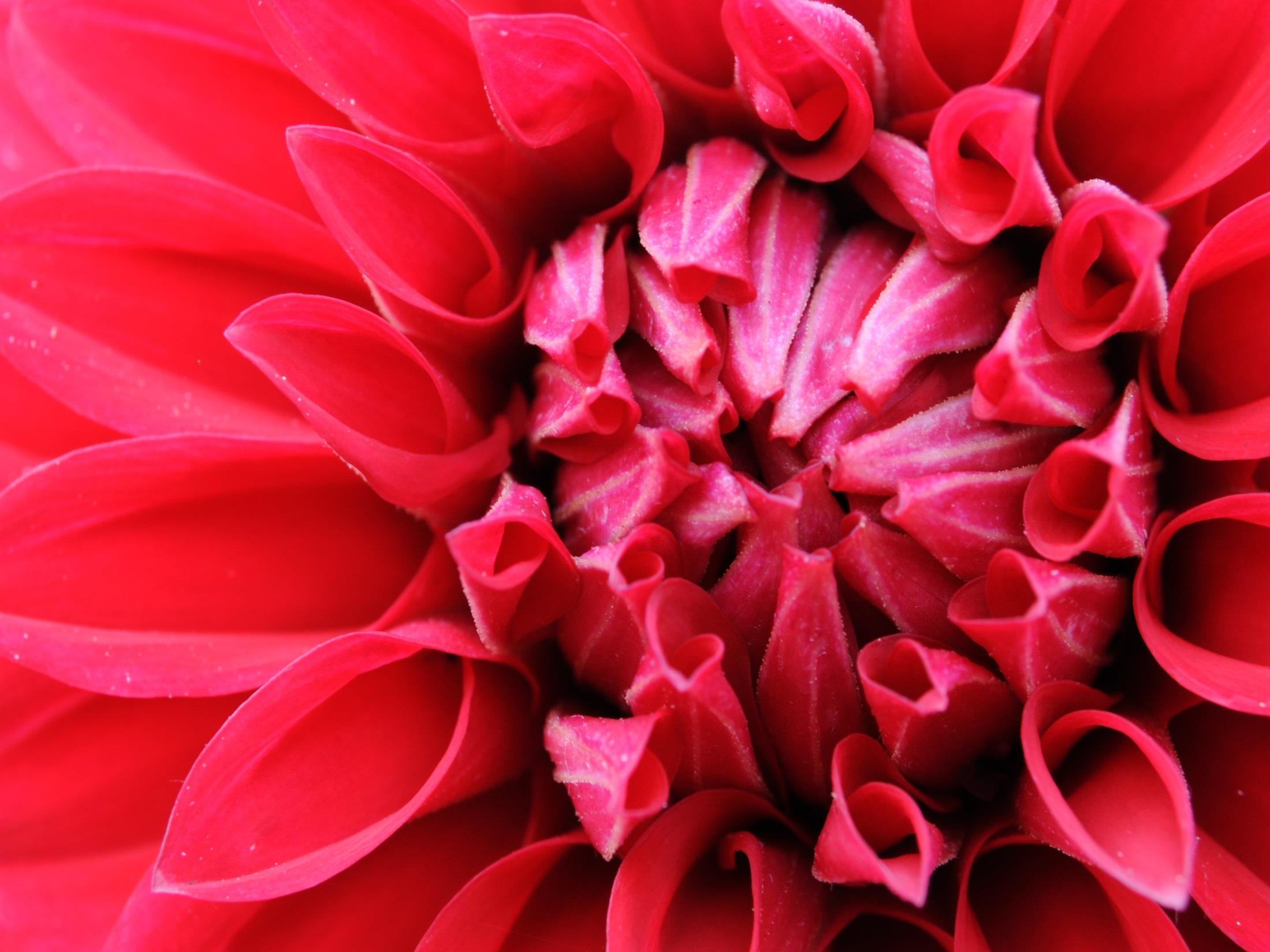 Wat gebeurt er op het bloemenveld?
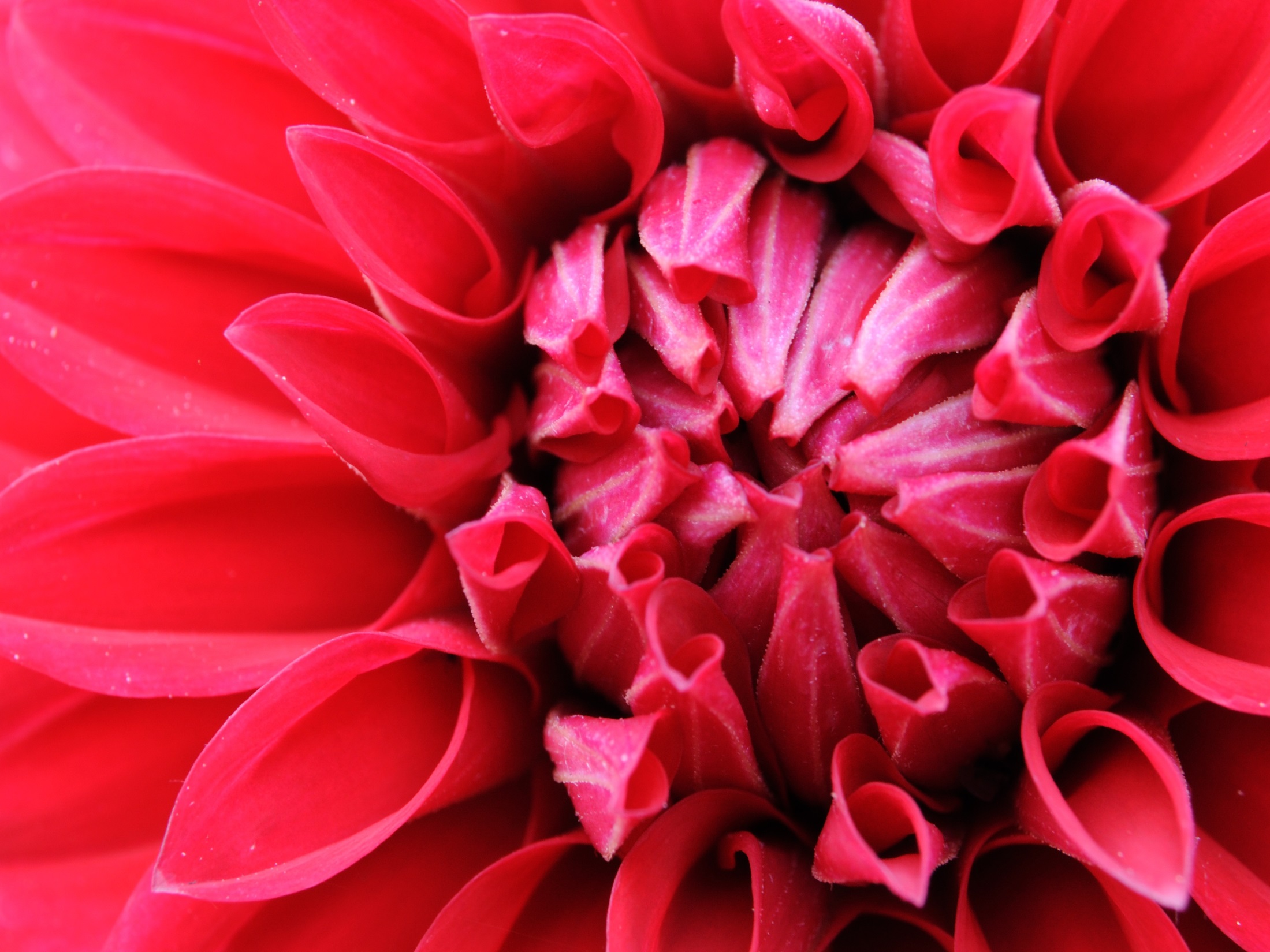 Maart: knollen scheuren
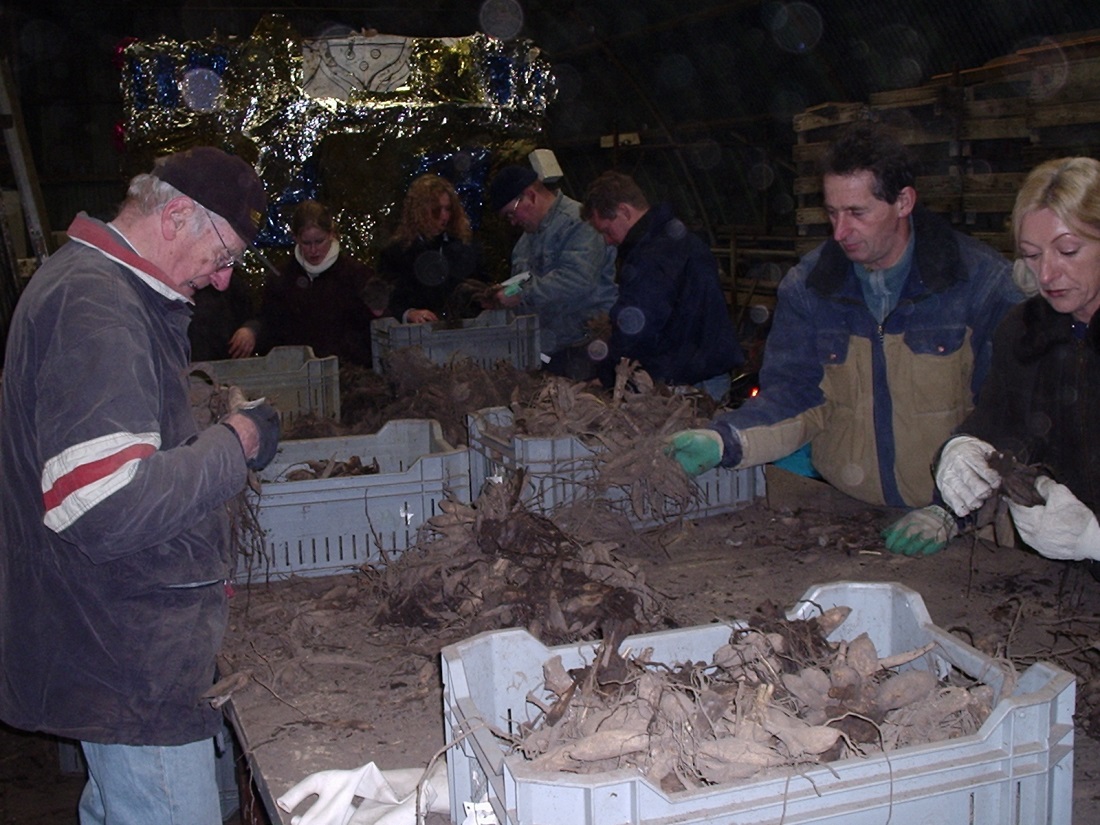 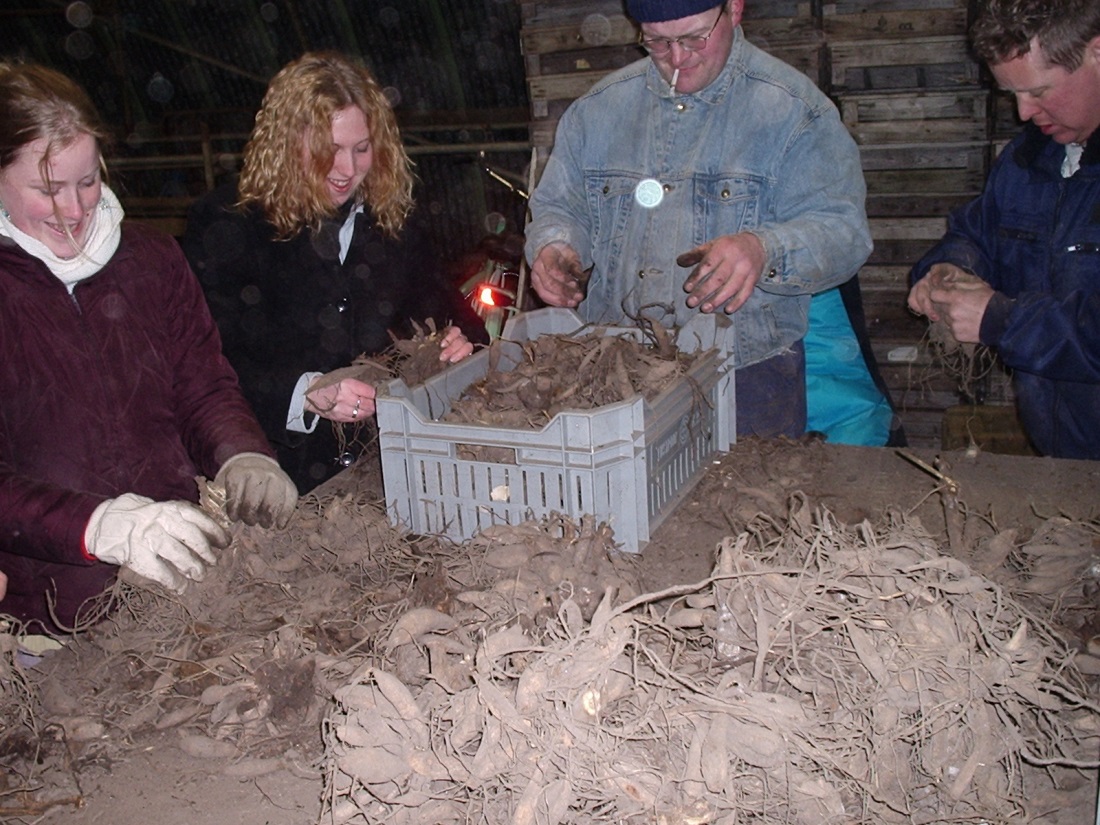 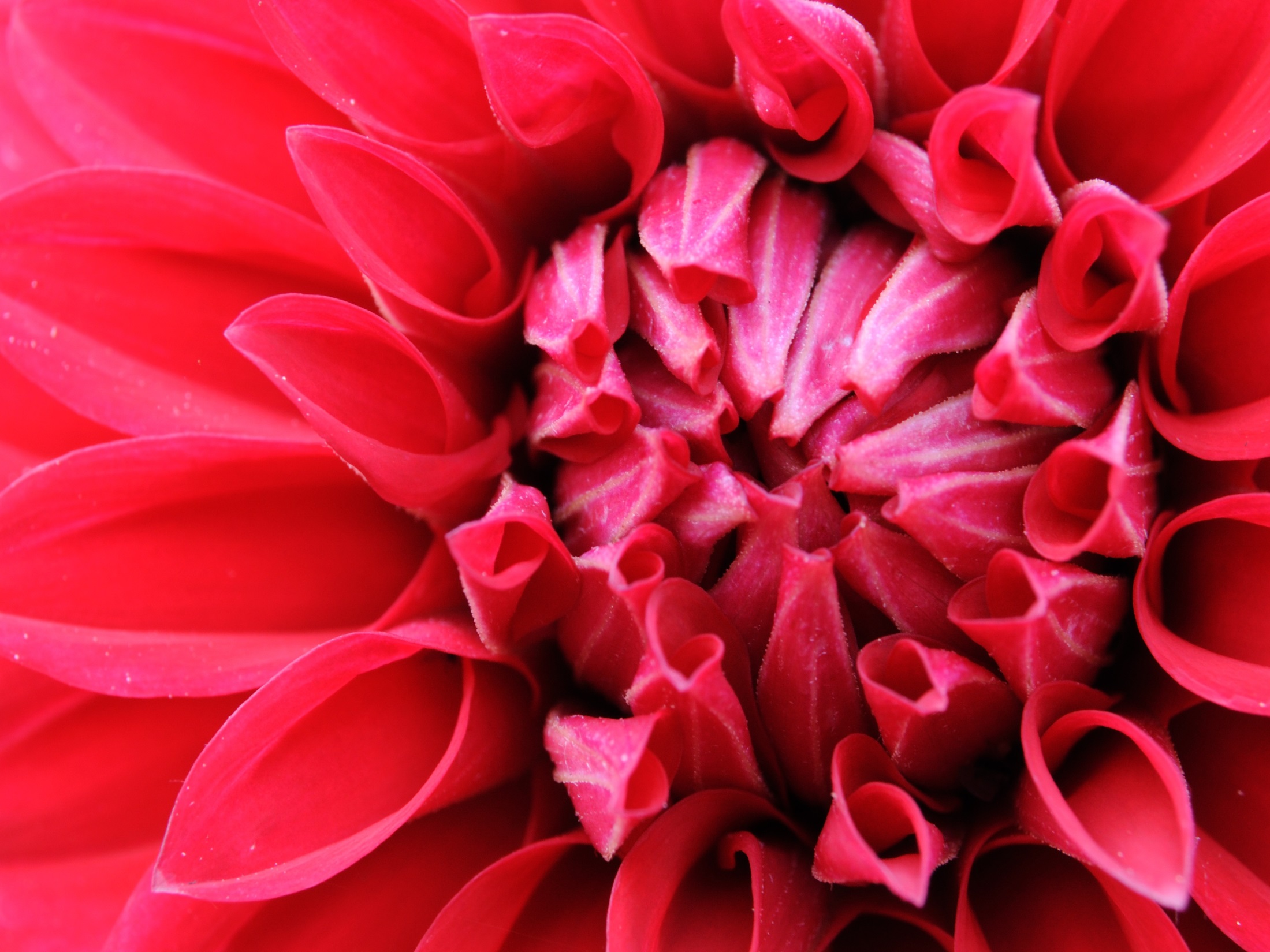 Verder in maart: stekken oppotten
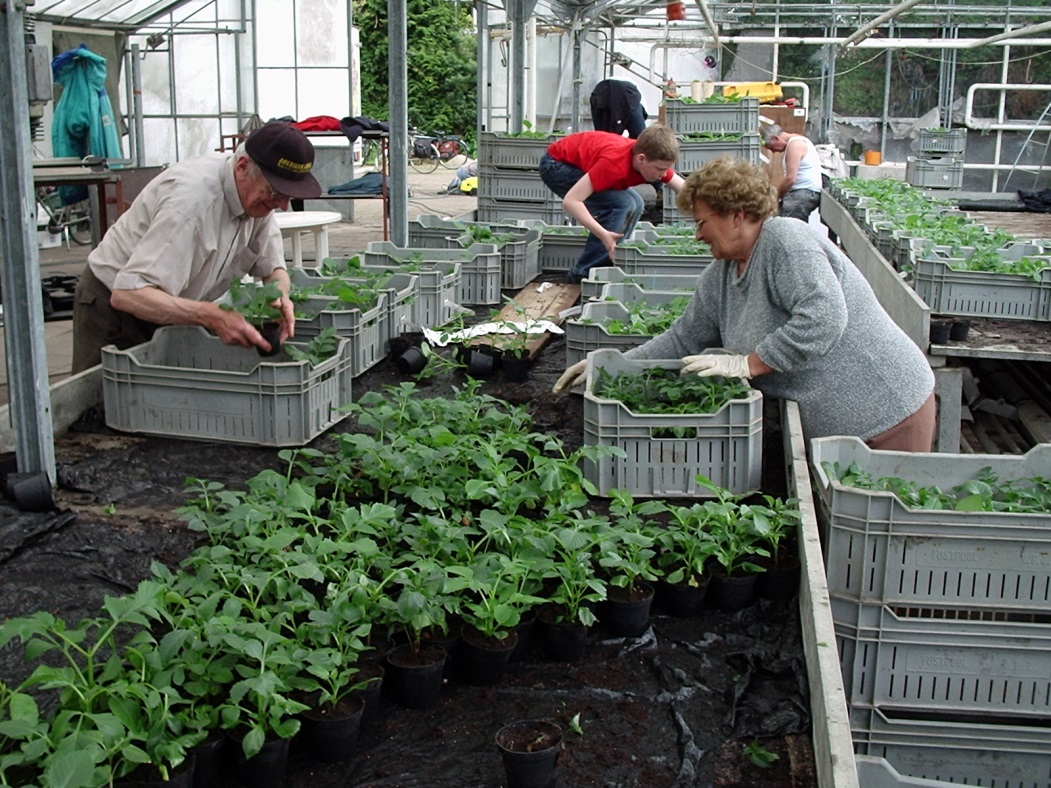 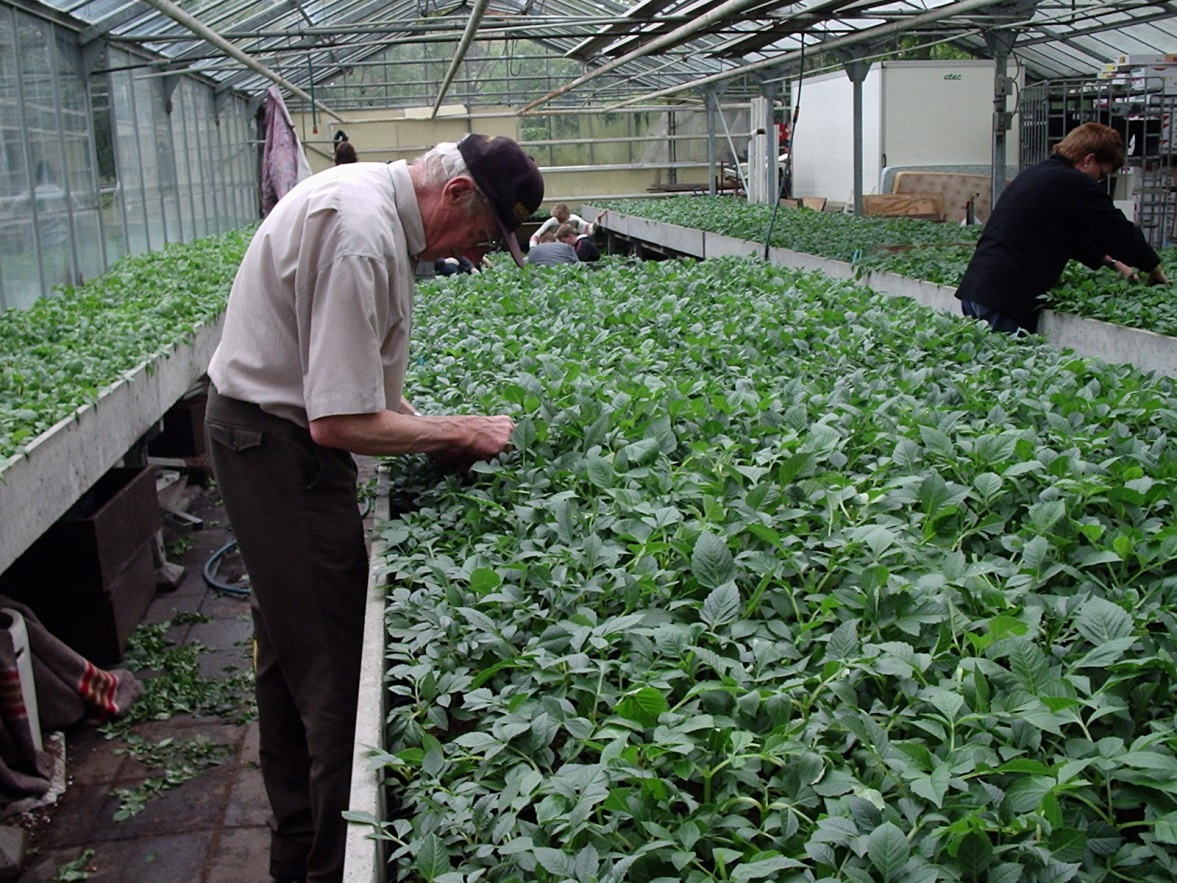 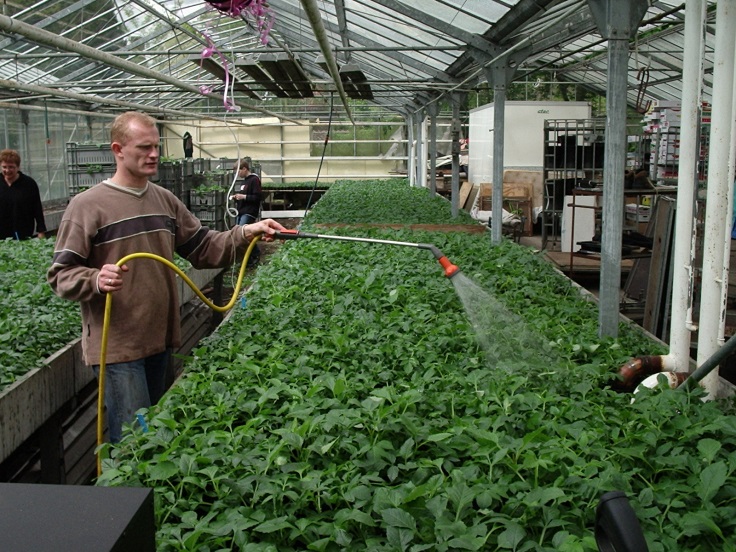 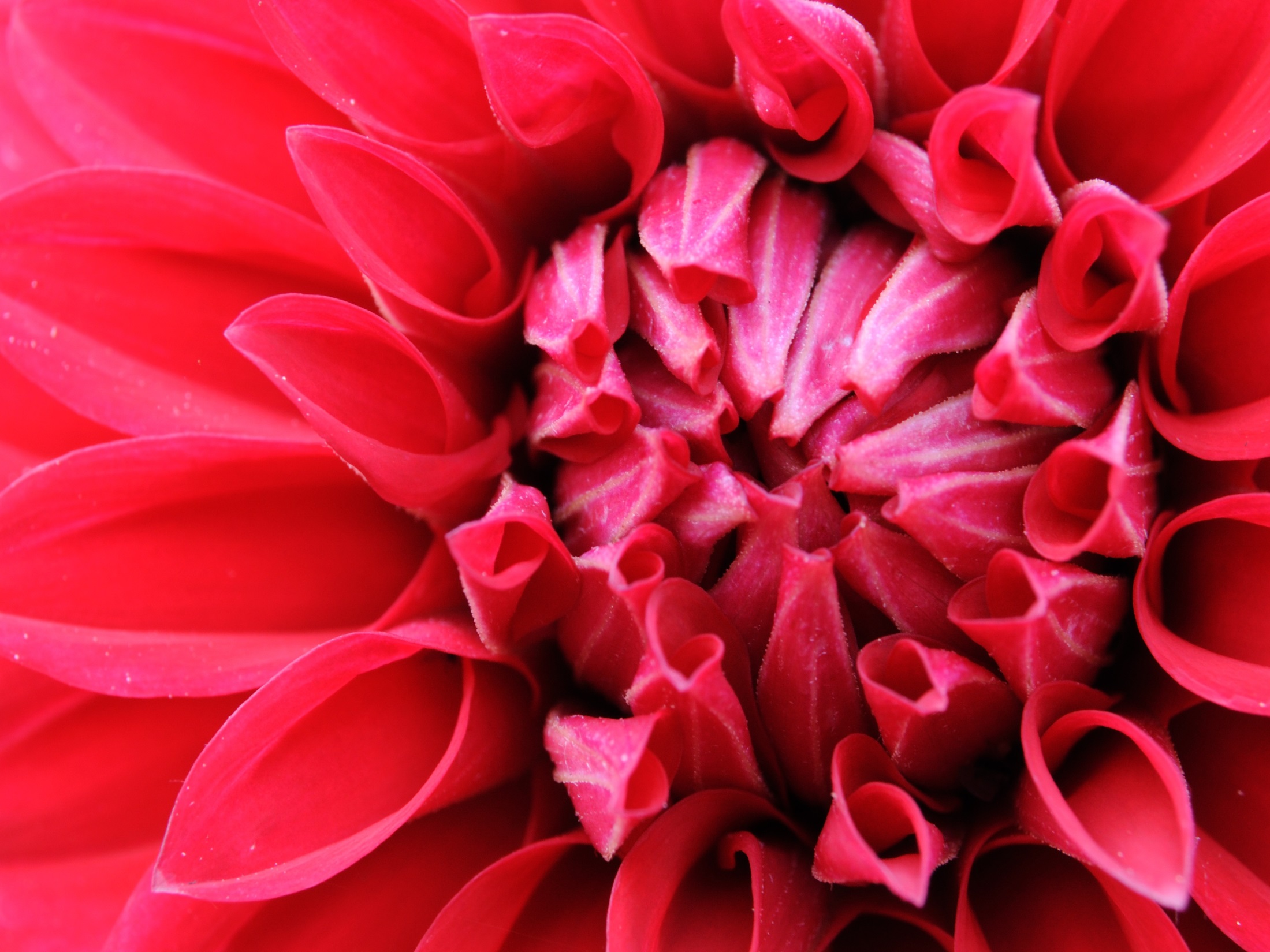 April / mei: knollen planten en stekken zetten
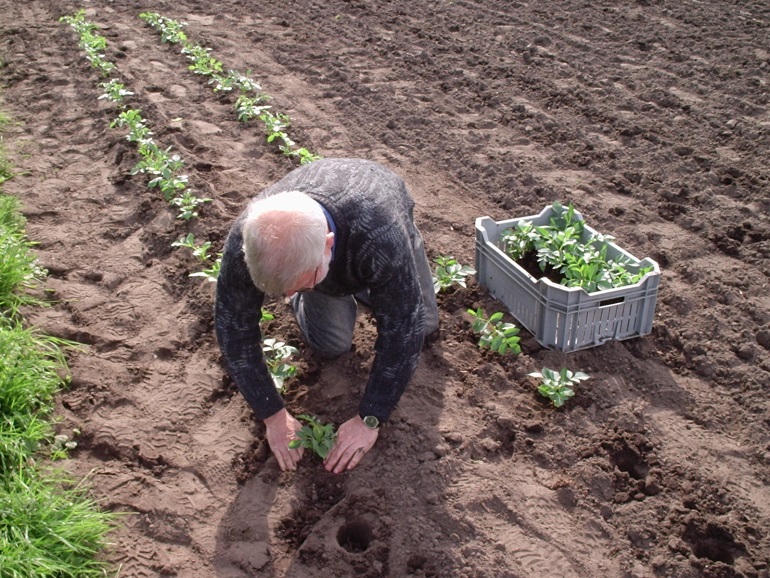 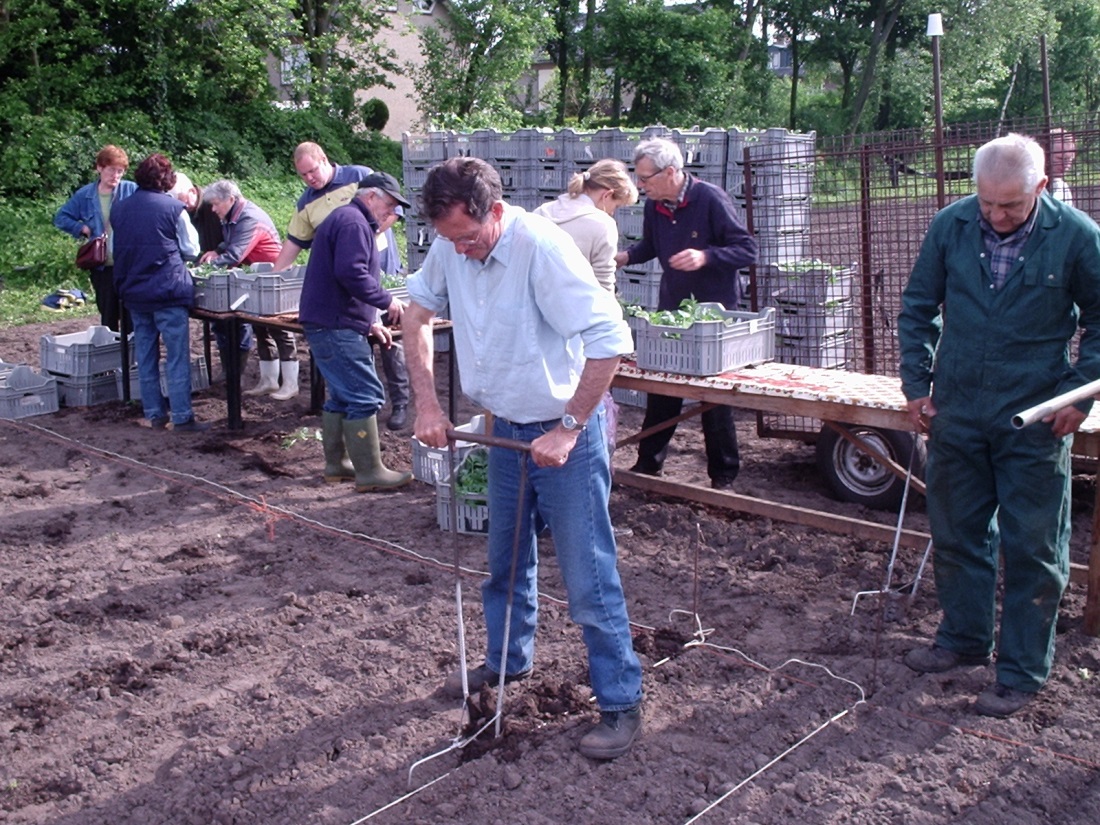 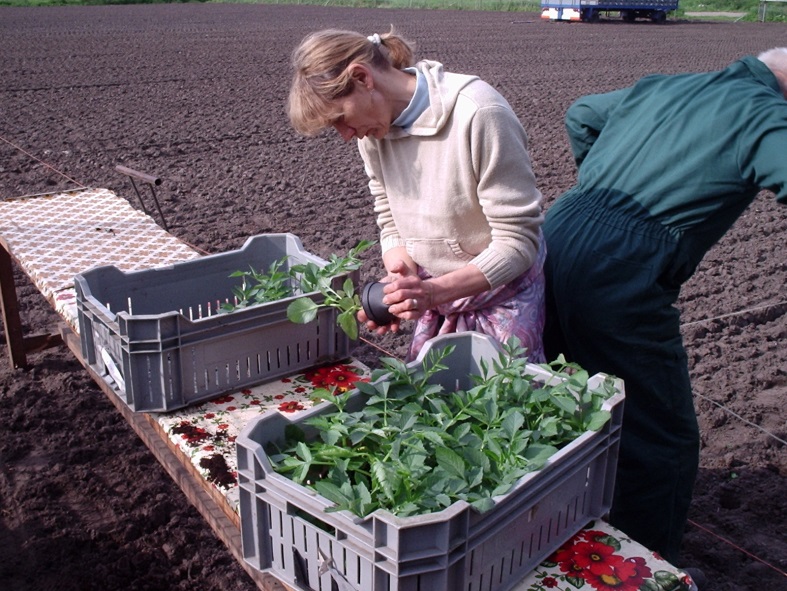 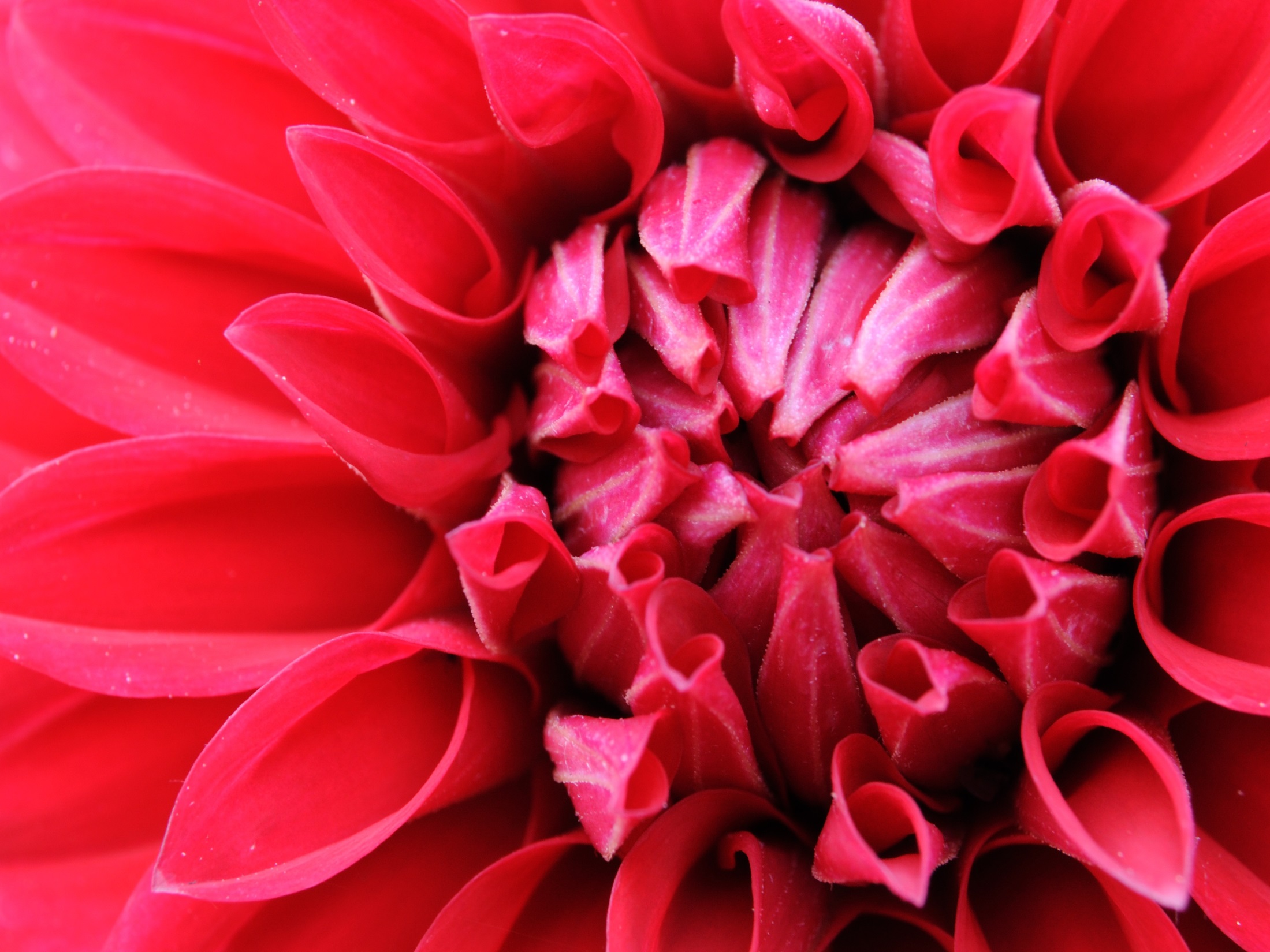 Vanaf juni: elke week schoffelen
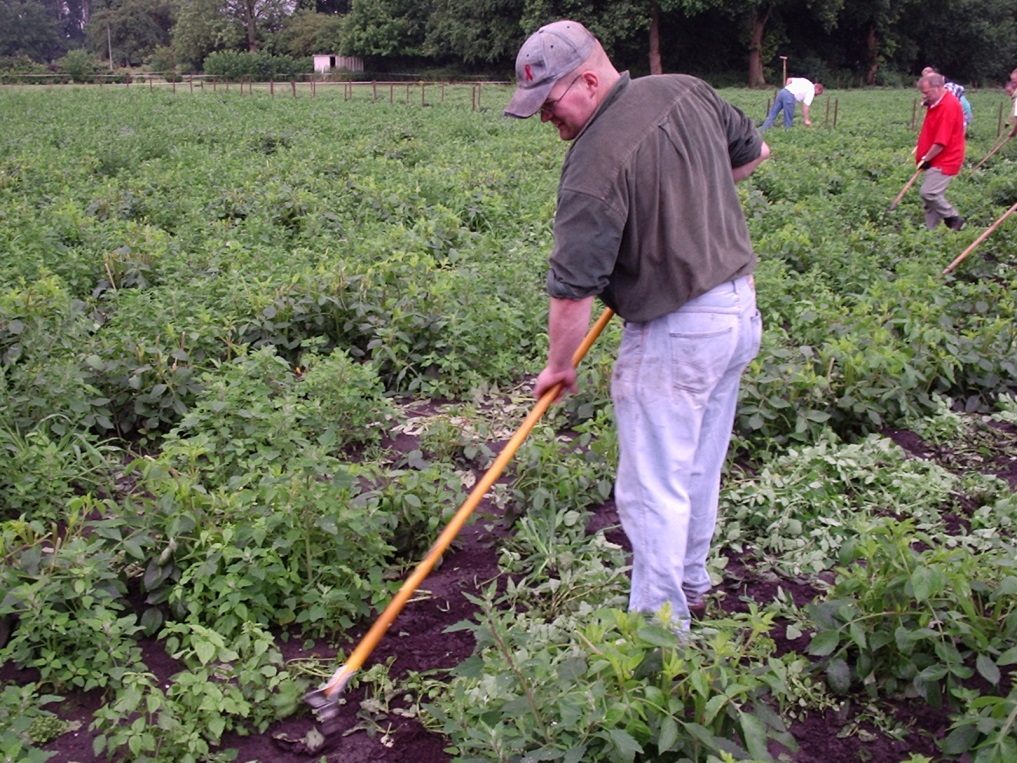 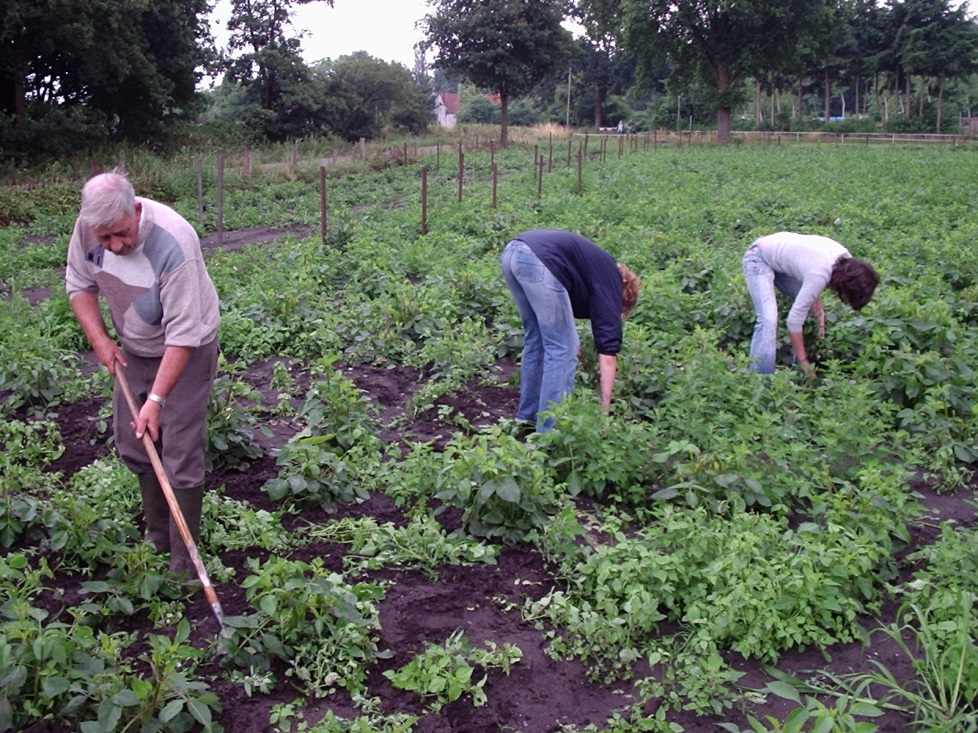 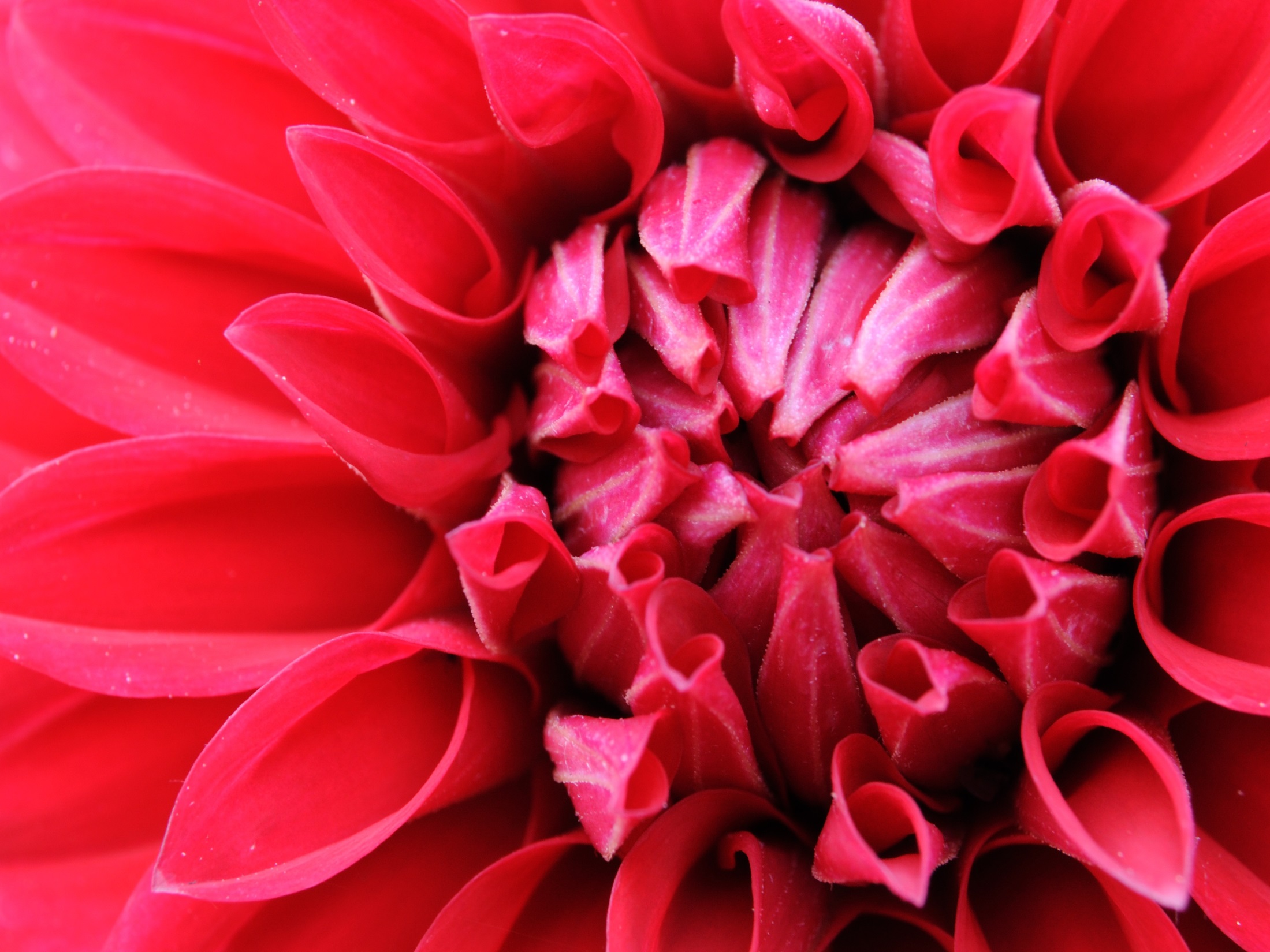 Vanaf augustus: plukken (eerst voor andere buurtschappen en in sept voor het eigen corso)
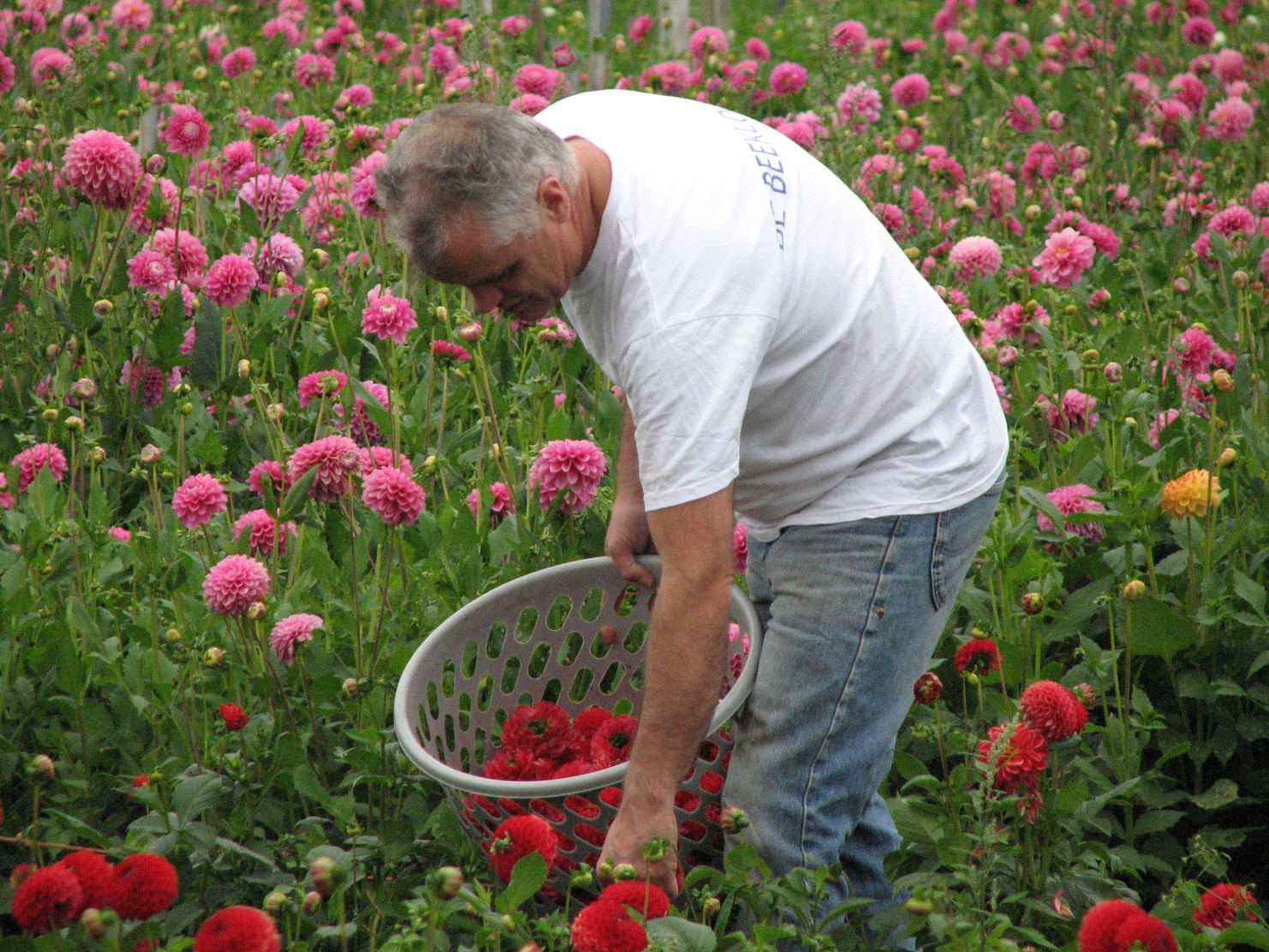 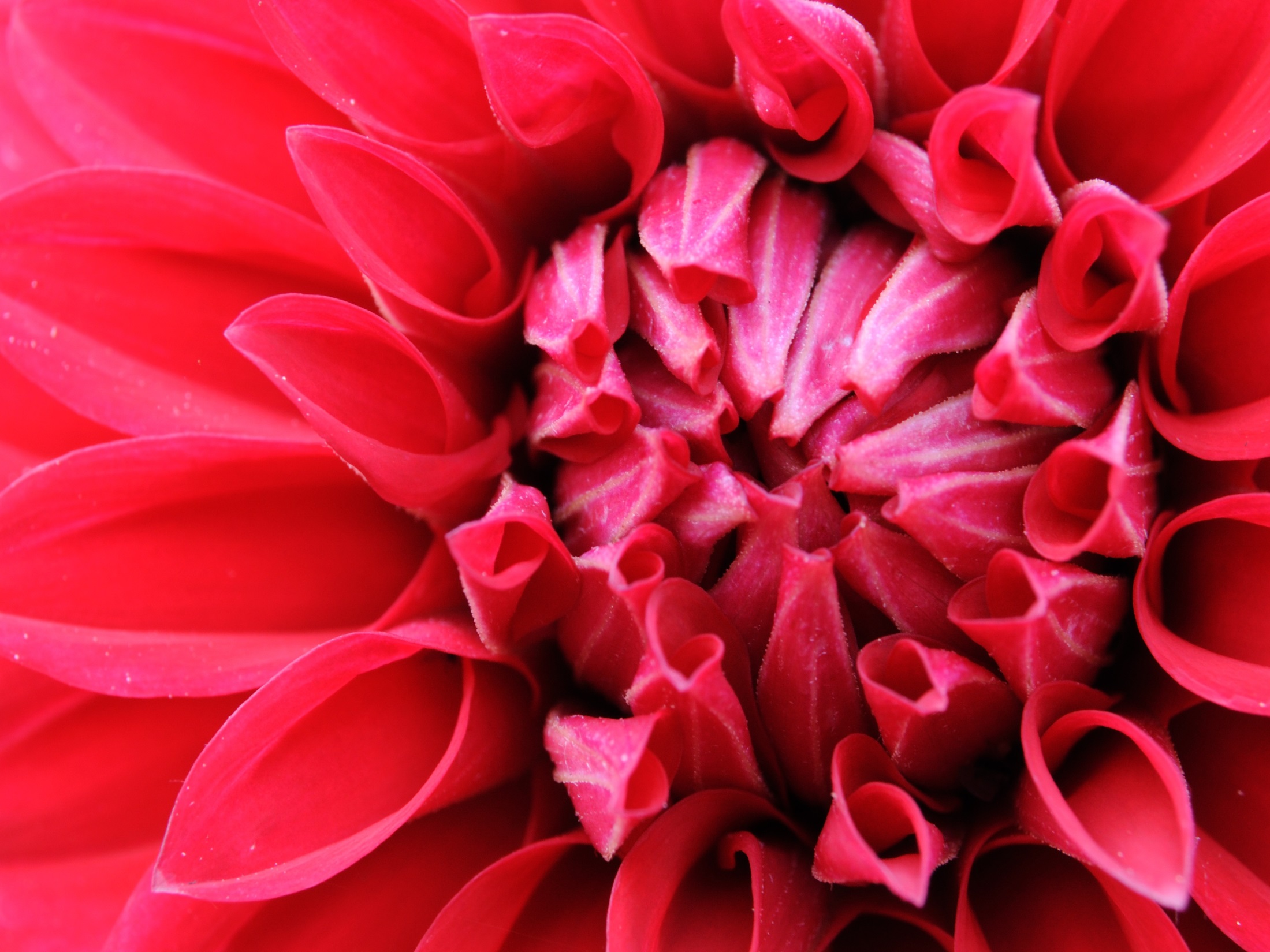 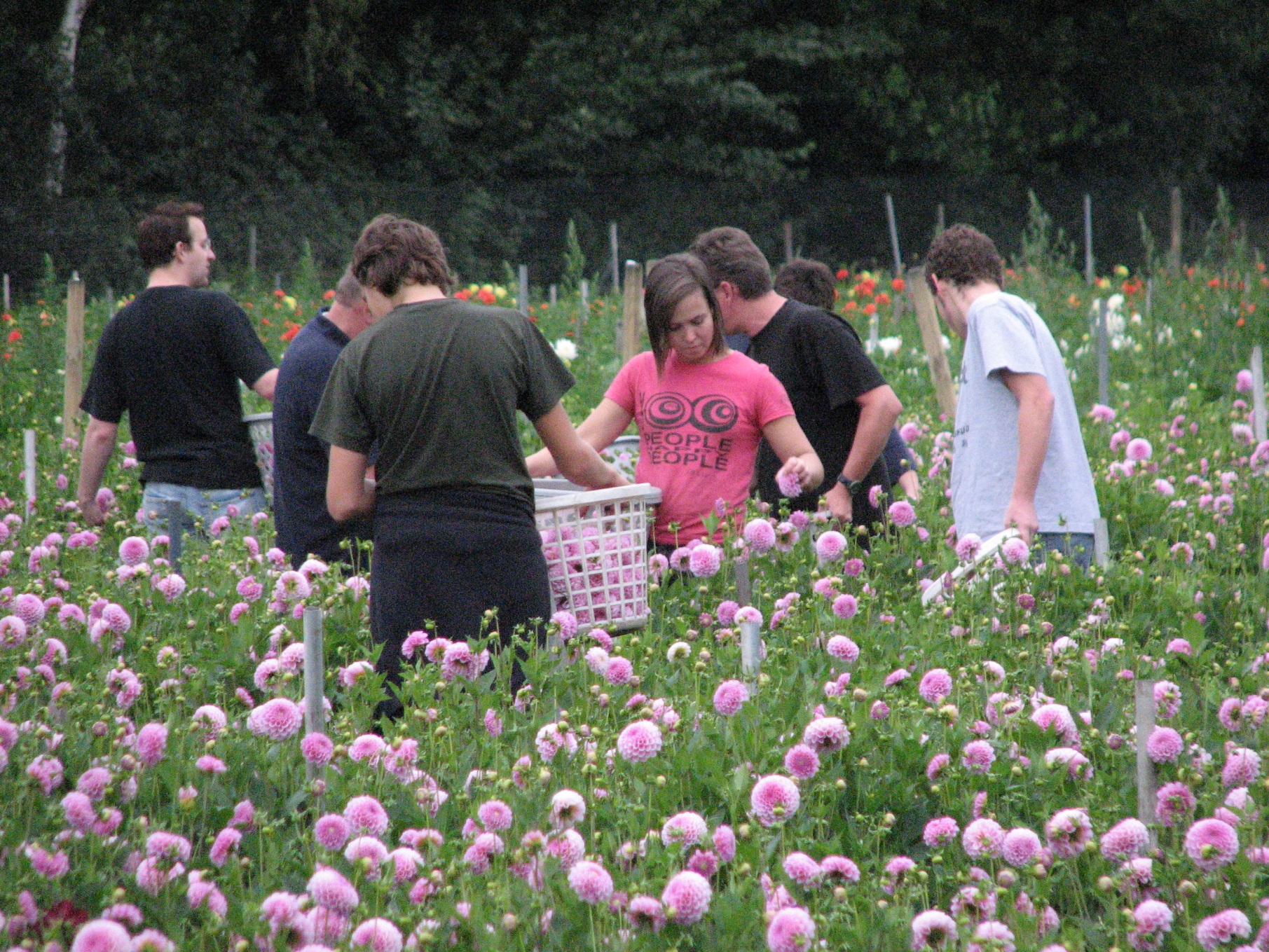 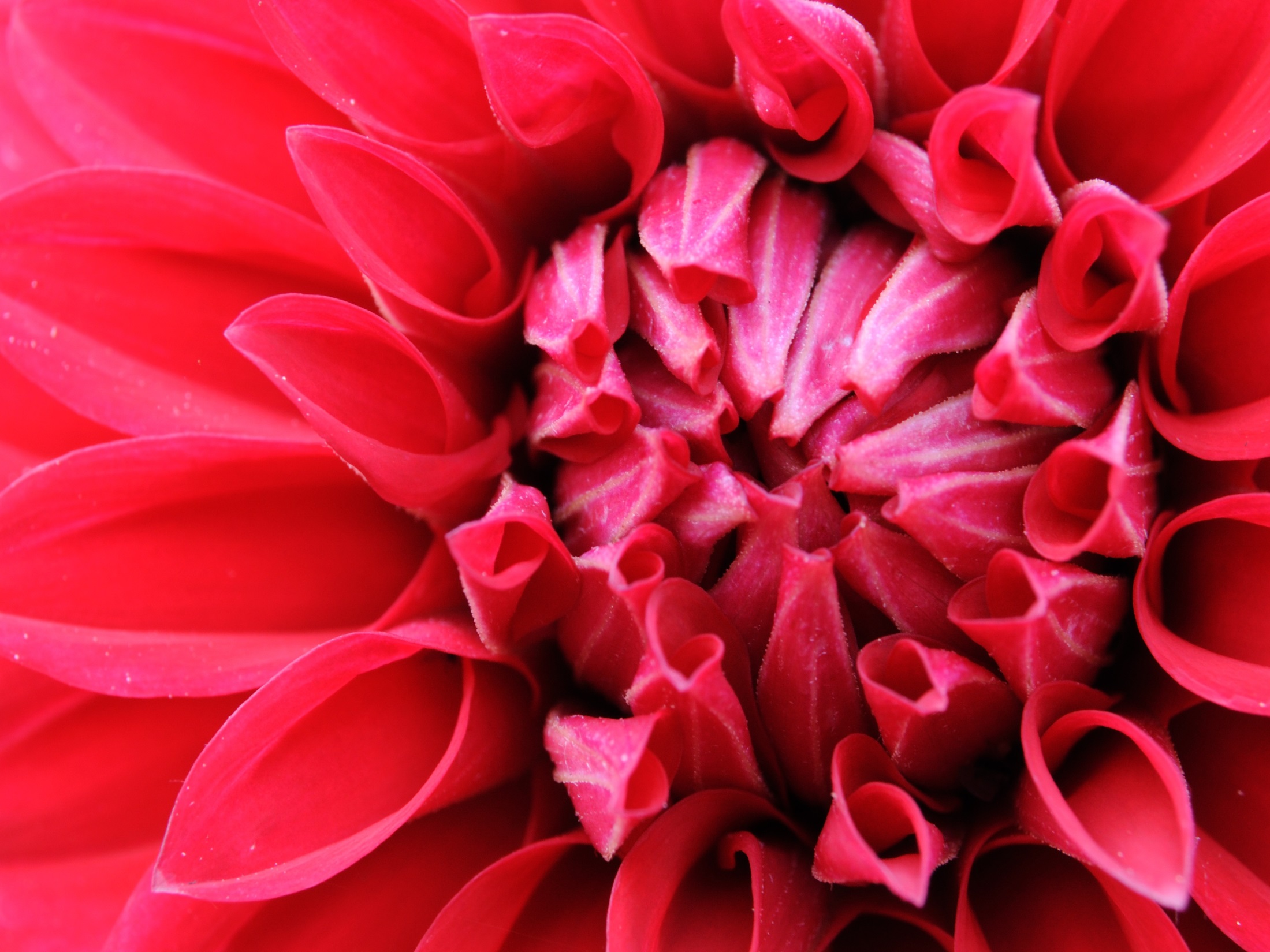 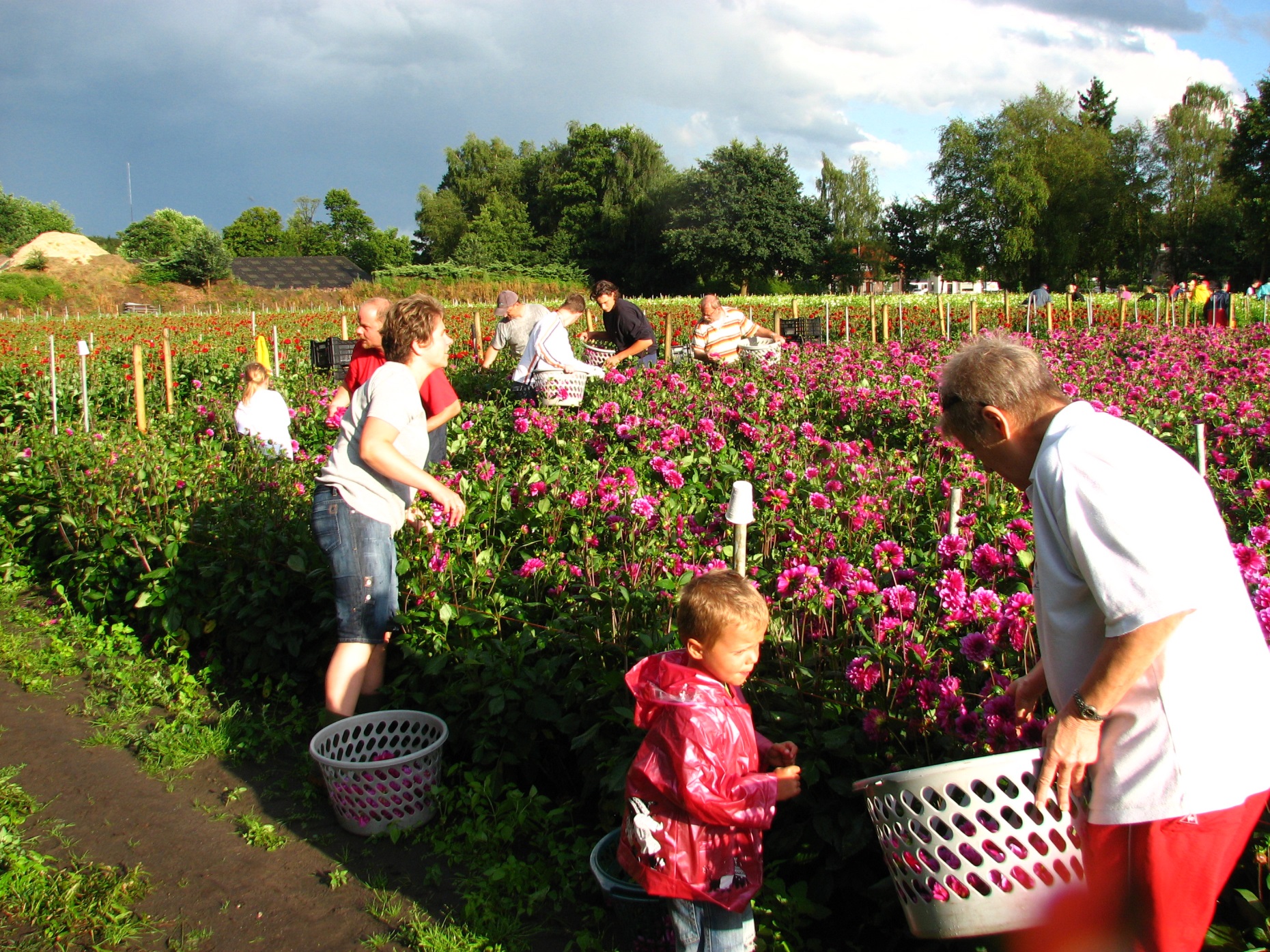 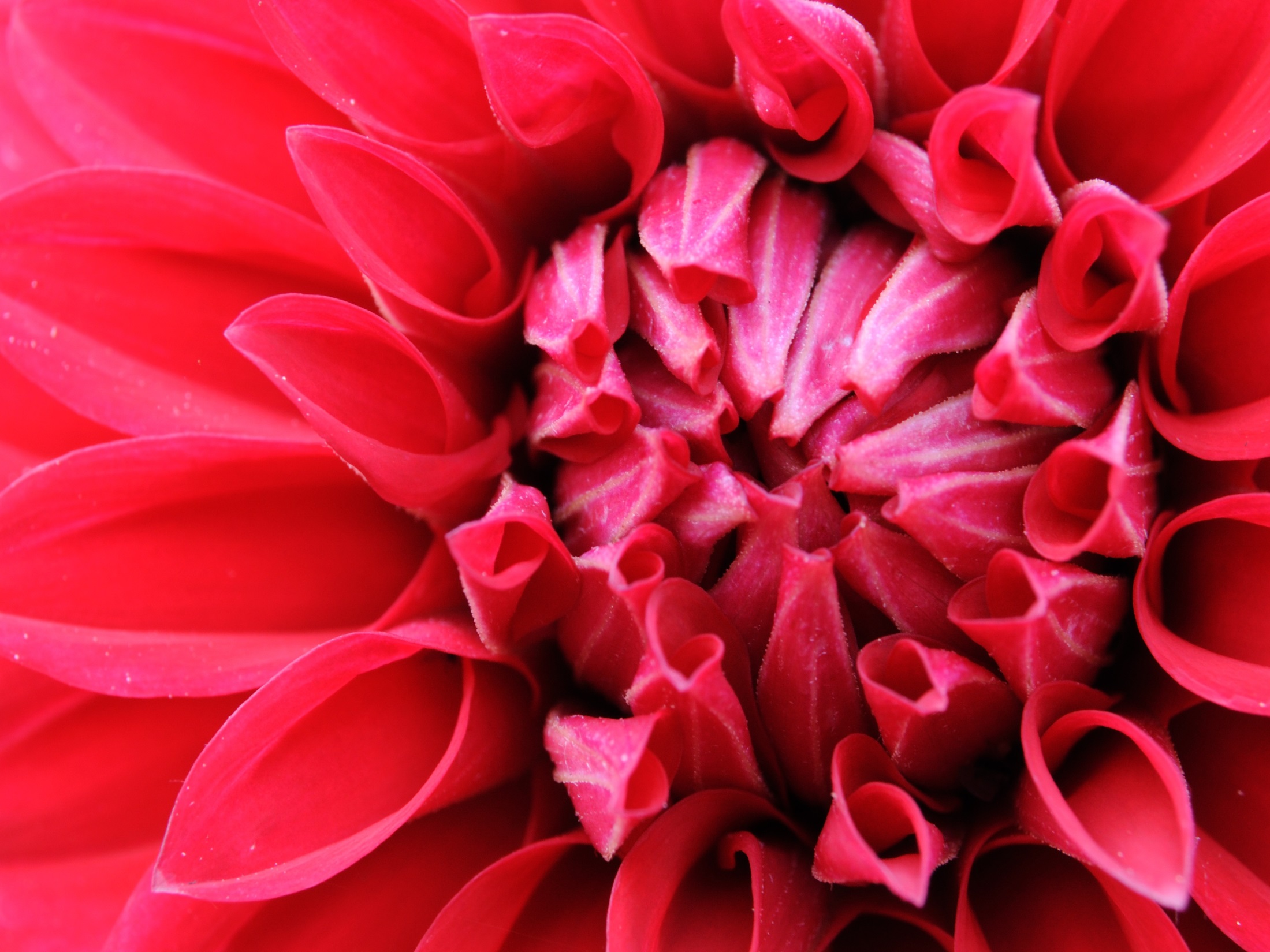 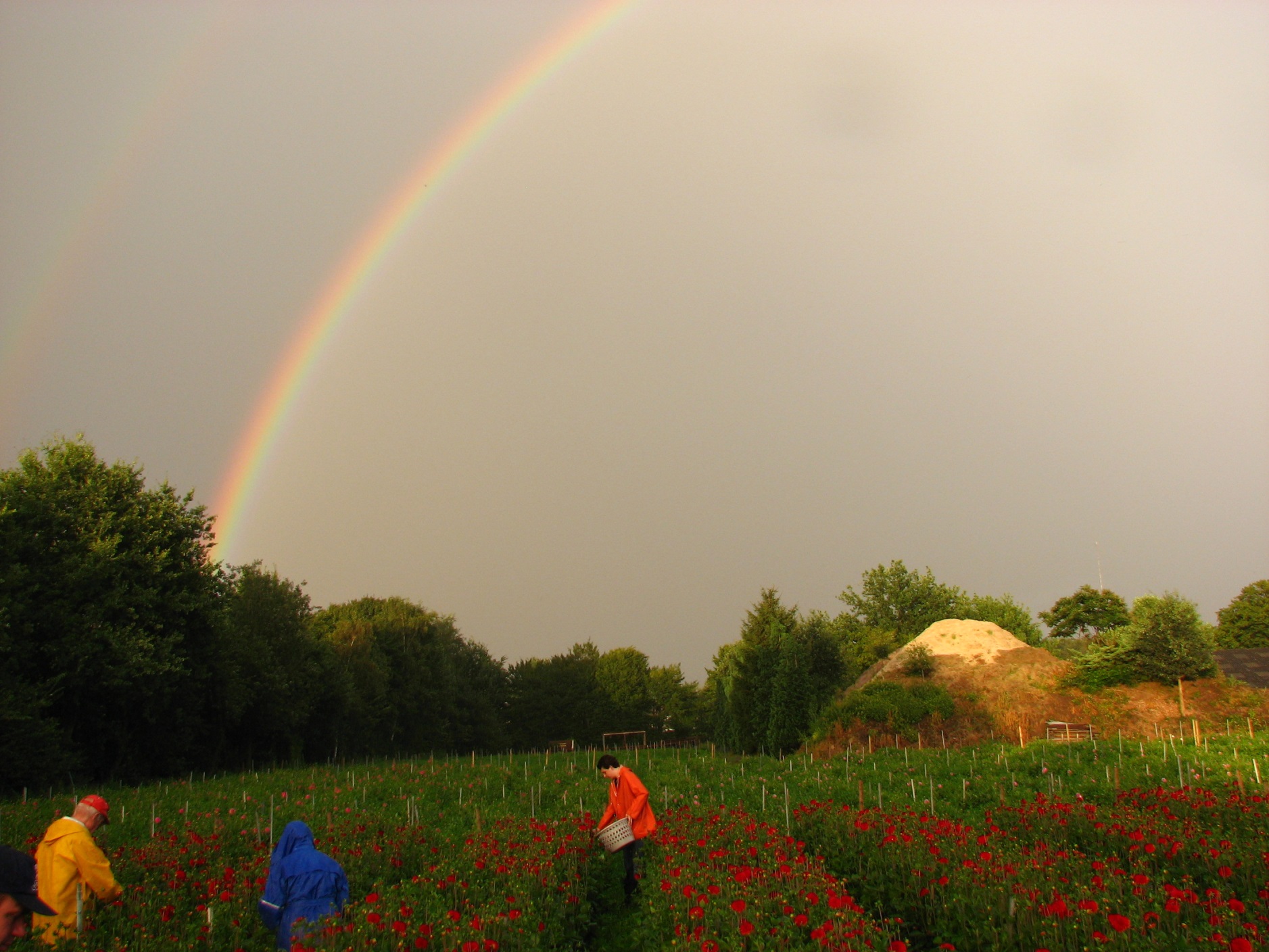 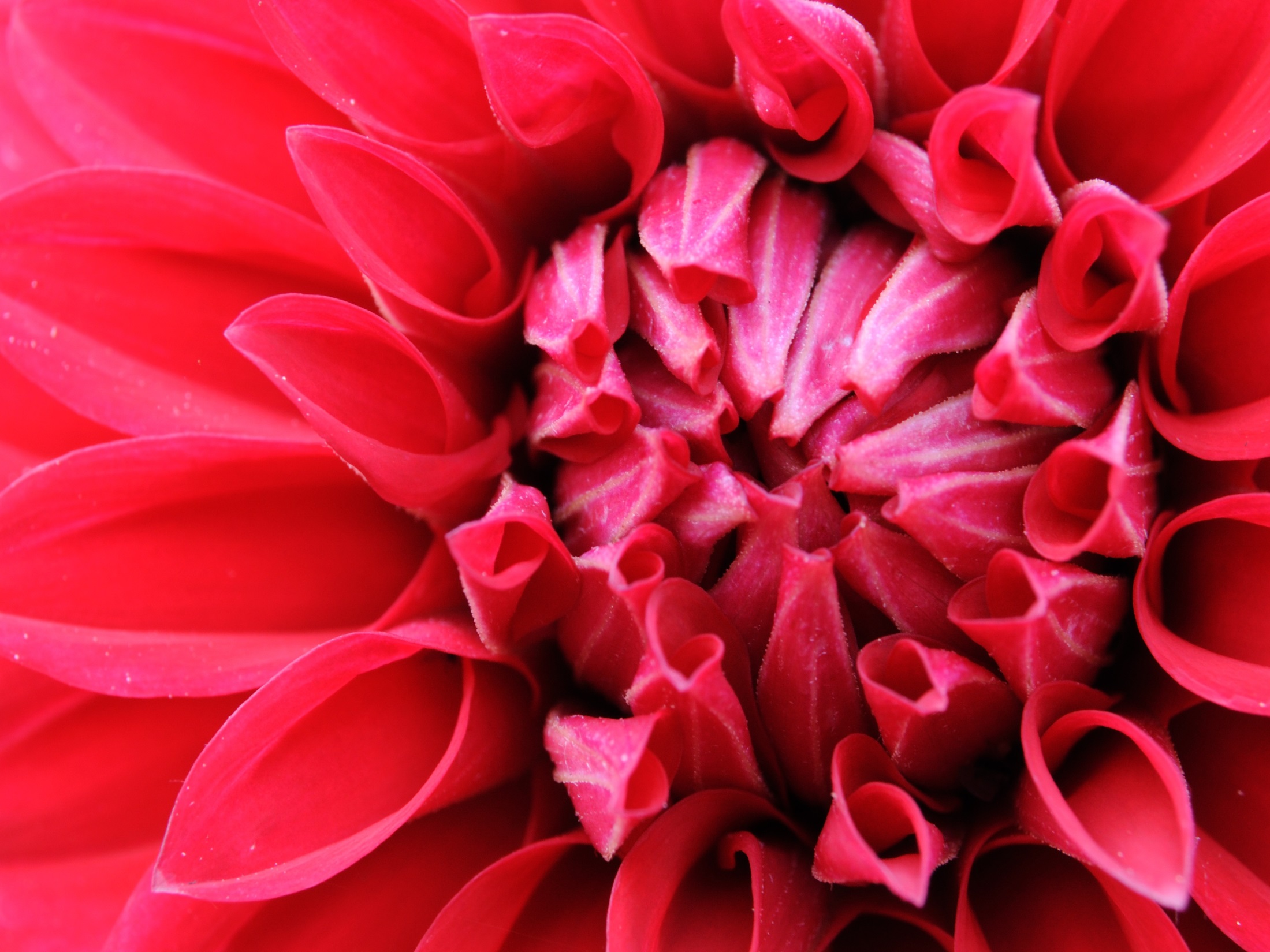 Dan genieten van een prachtig corso!
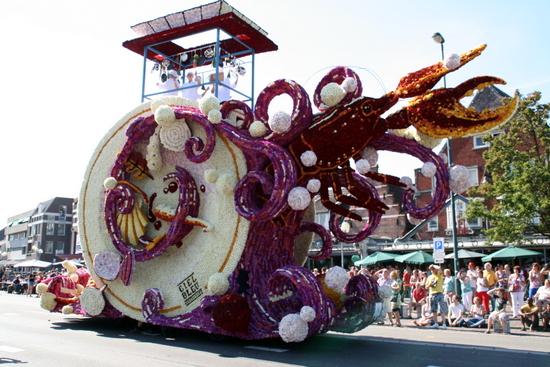 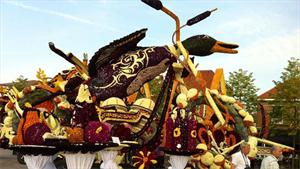 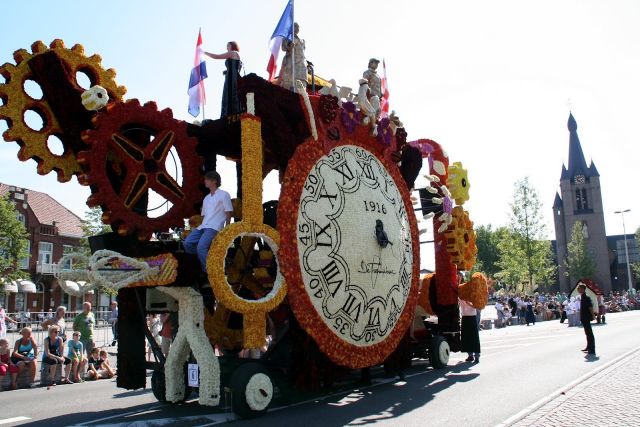 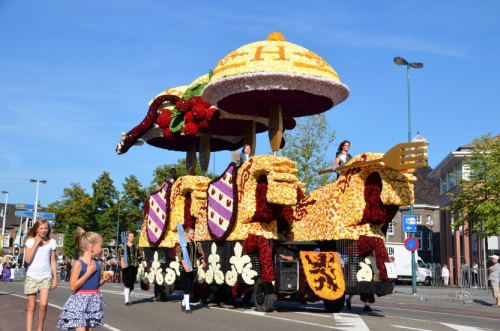 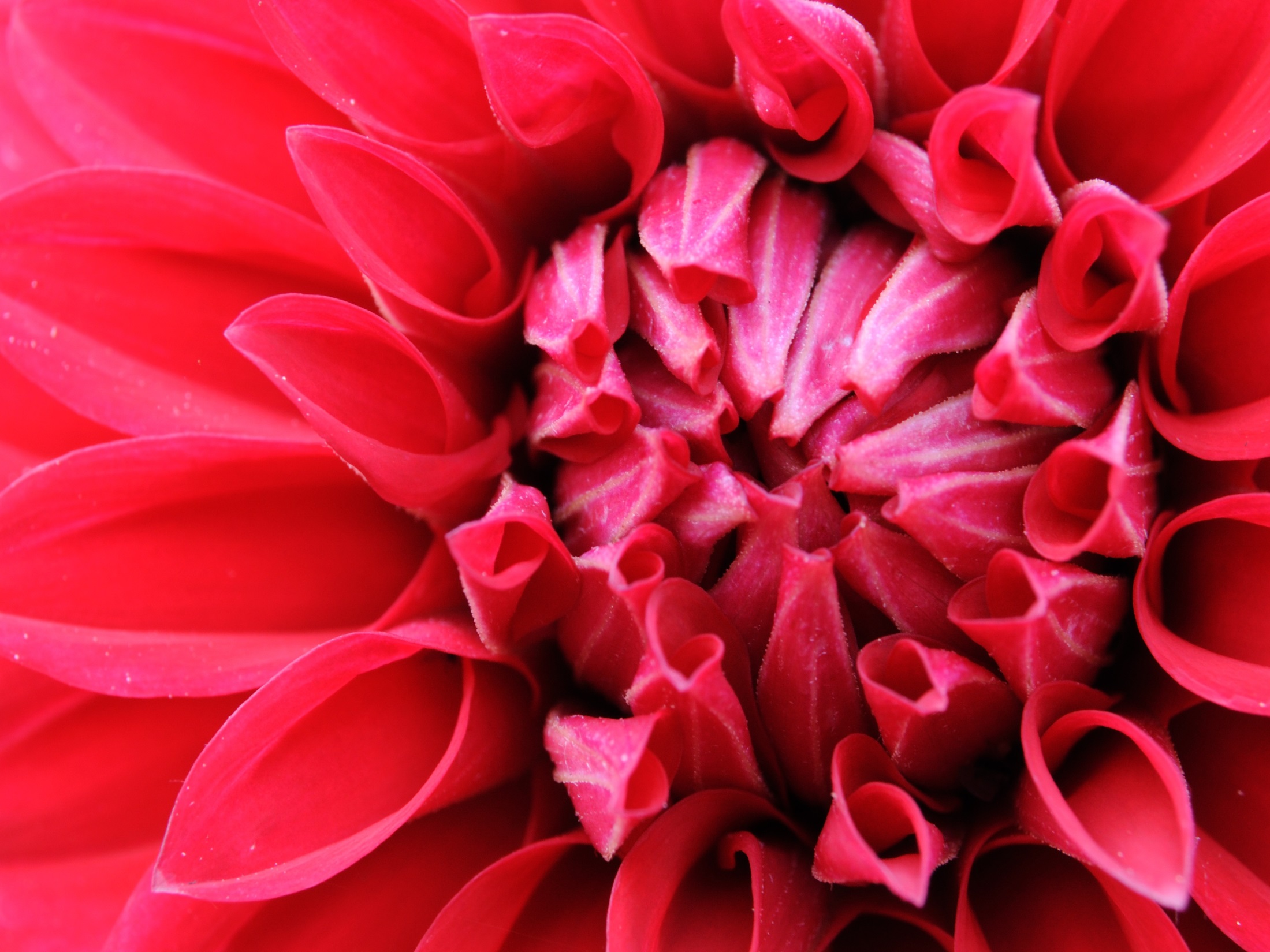 In oktober worden de knollen gerooid en opgeslagen in de koelcel, waar ze wachten tot het voorjaar.
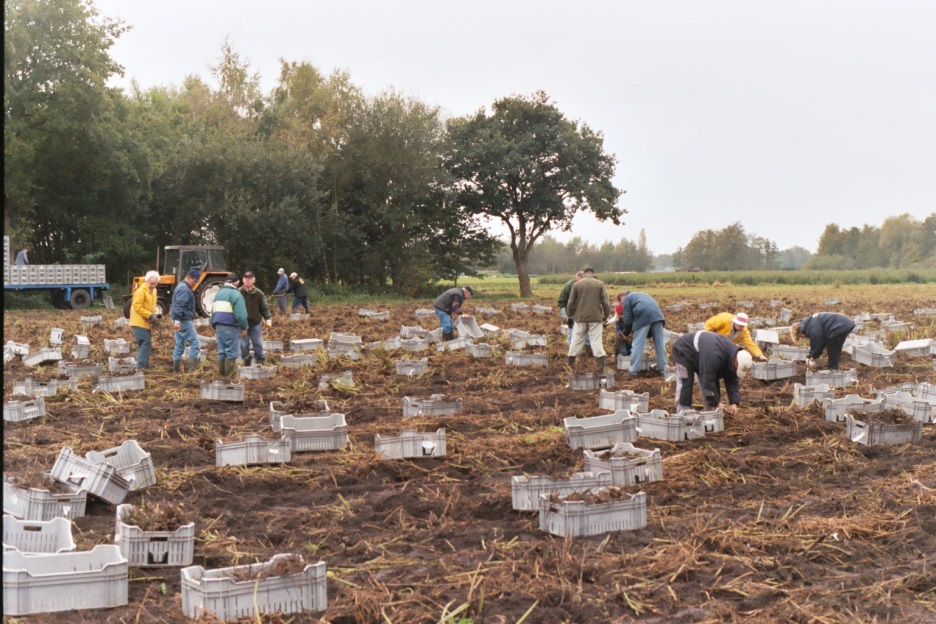 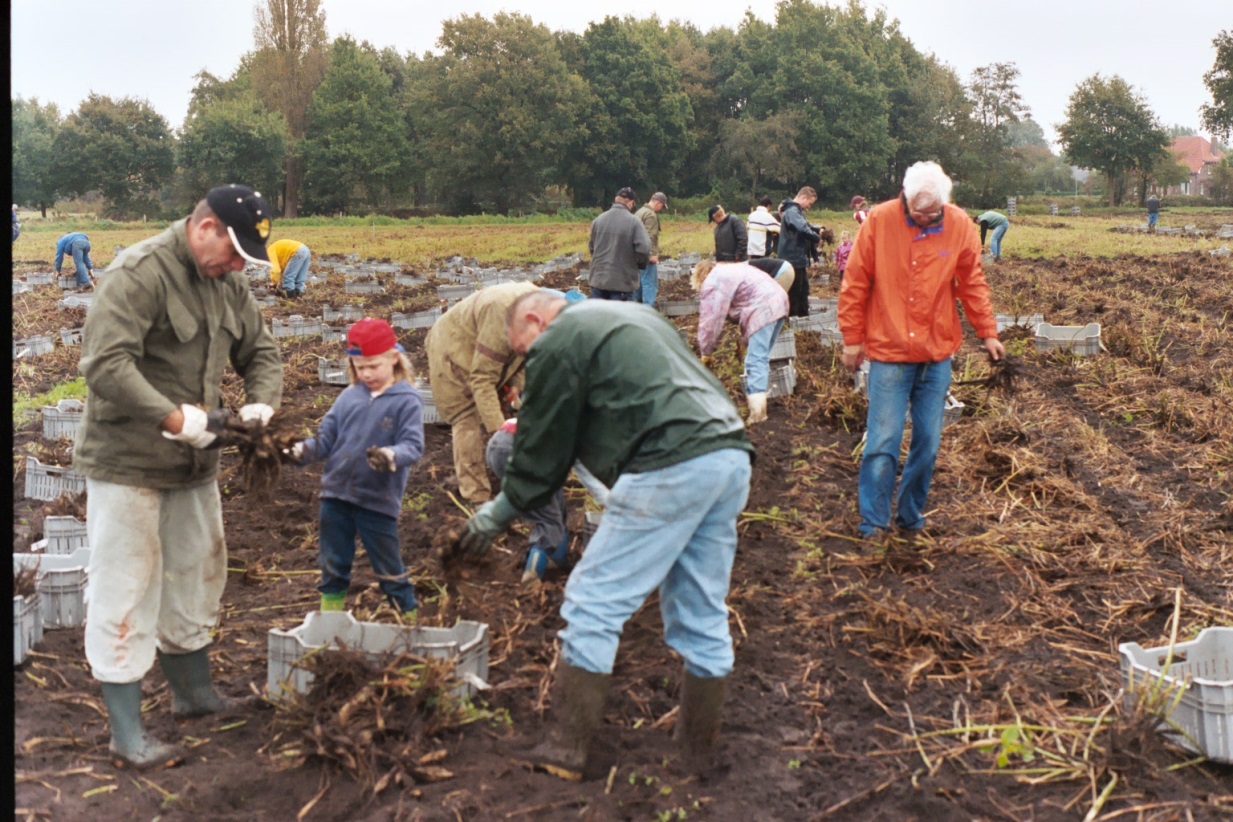